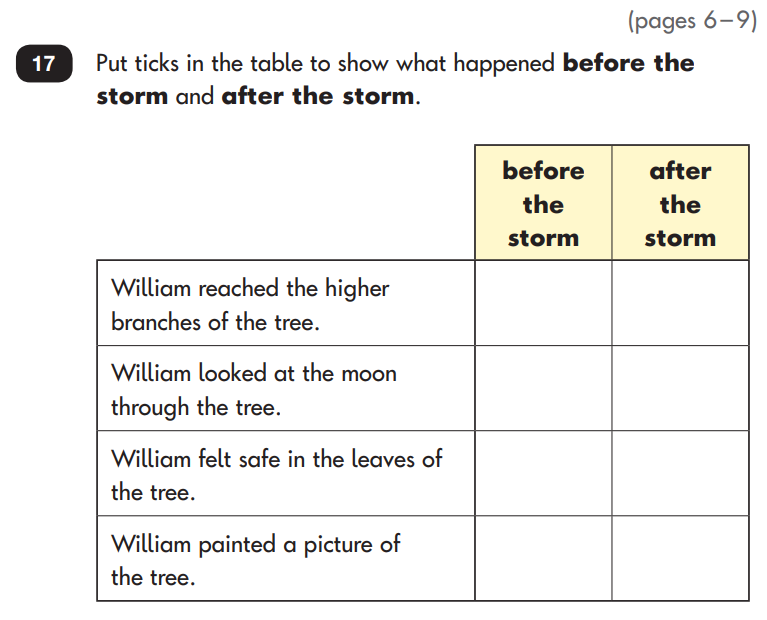 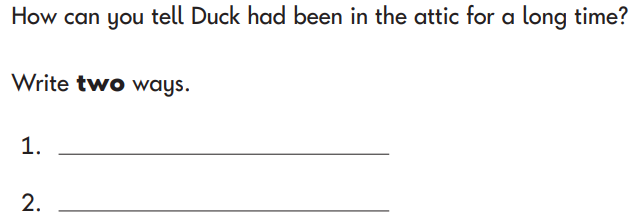 KS1
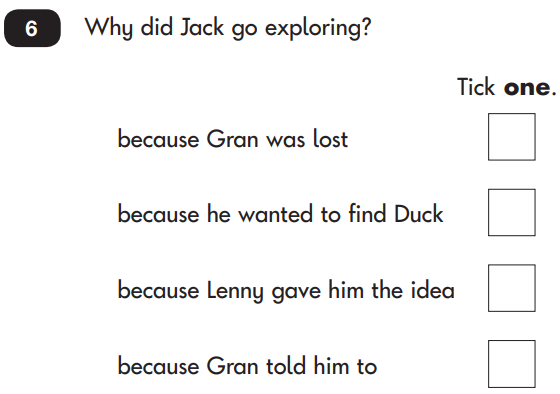 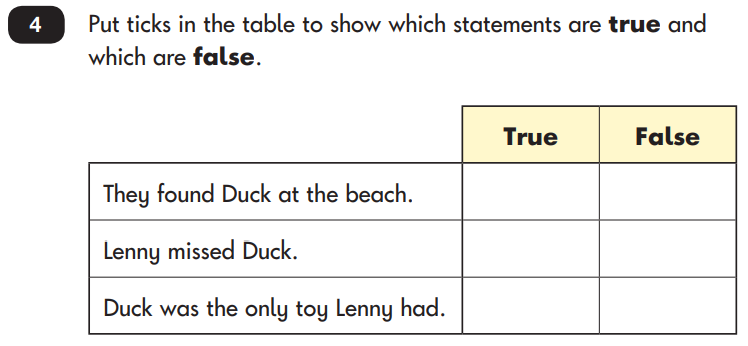 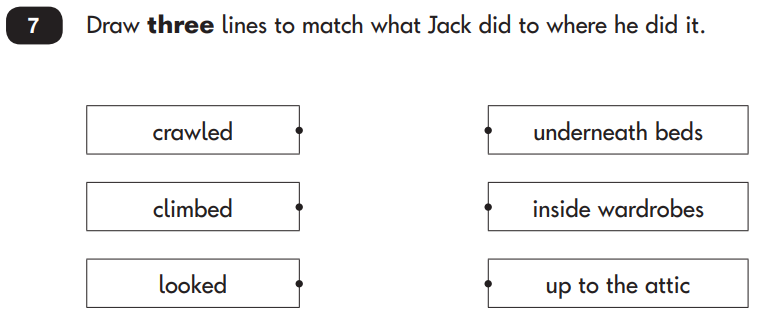 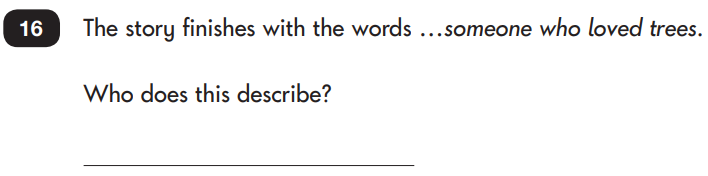 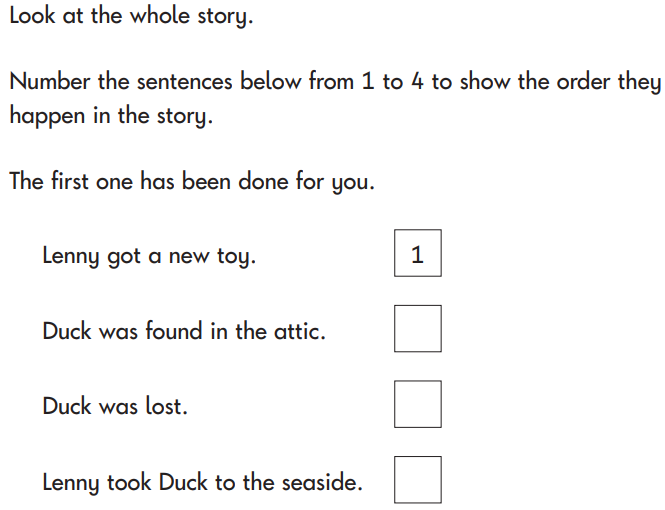 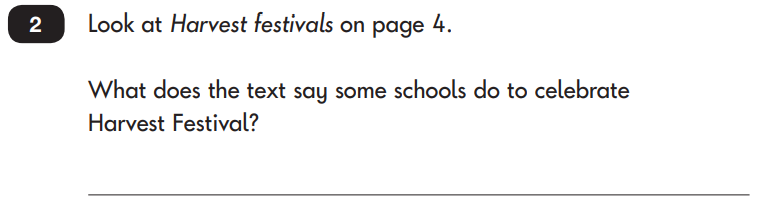 KS1
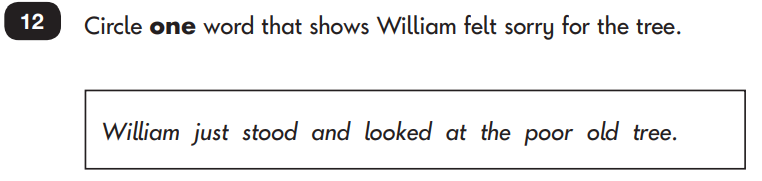 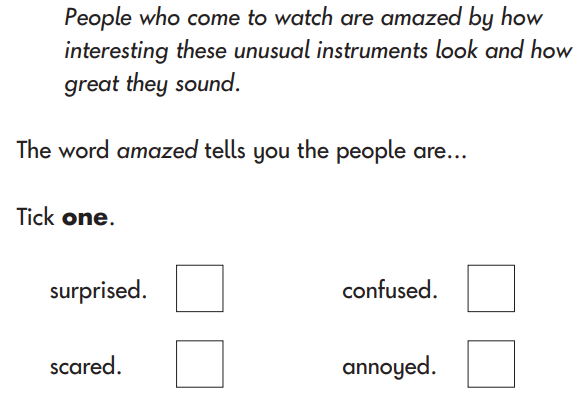 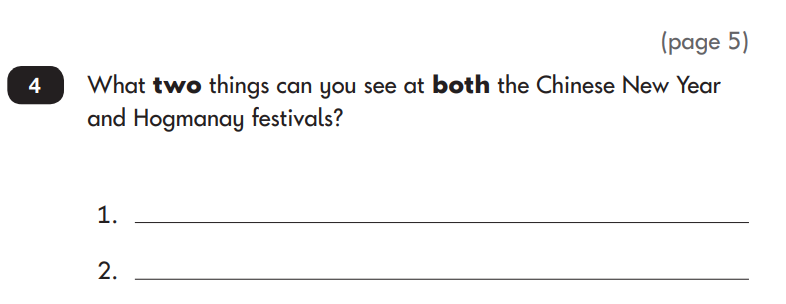 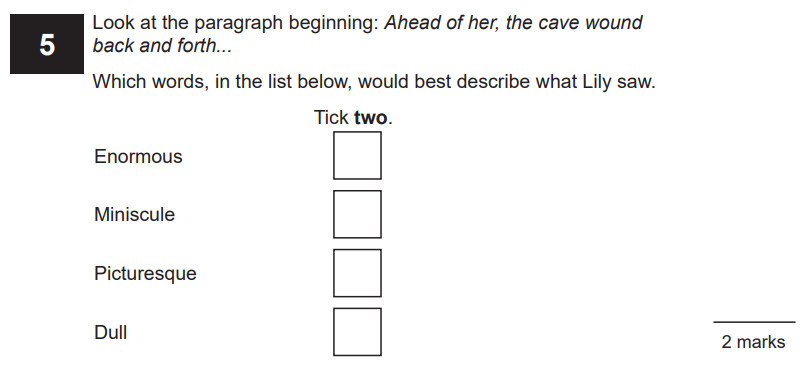 KS2
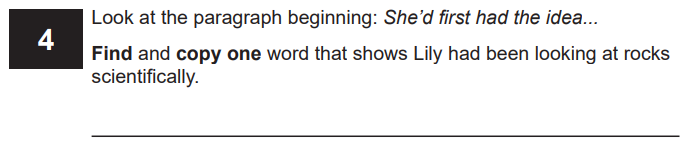 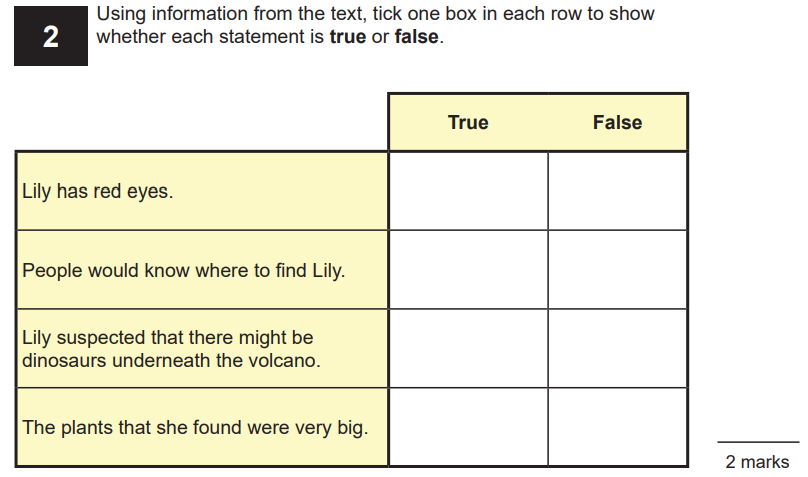 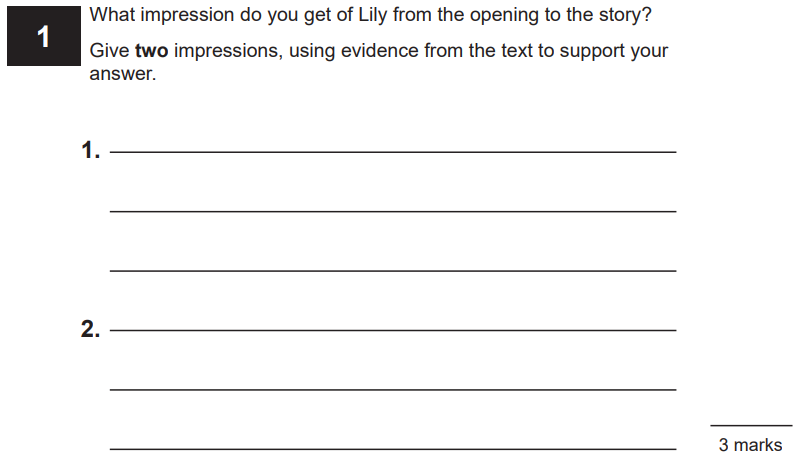 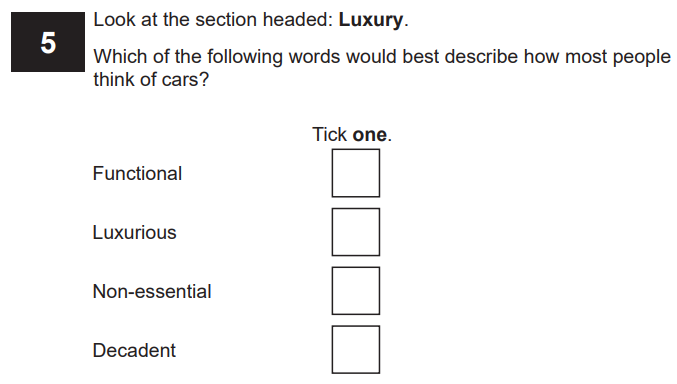 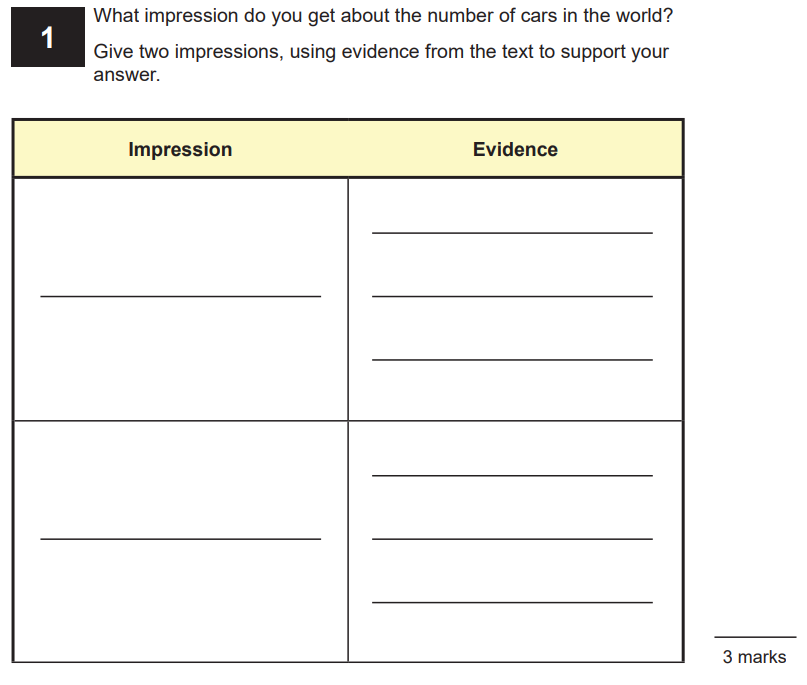 KS2
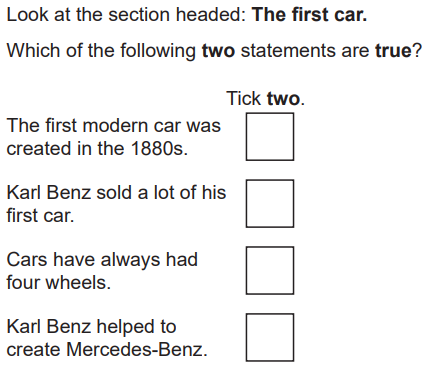 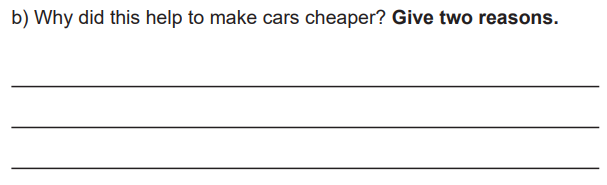 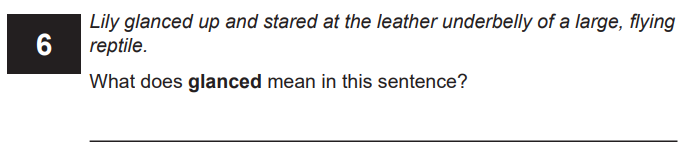